PRAVNI FAKULTETEKONOMSKE OSNOVE DRŽAVE I PRAVAJašarević, Faruk & Zlatan Jašarević (2010). POLITIČKA EKONOMIJA. Sarajevo: Interlinea.
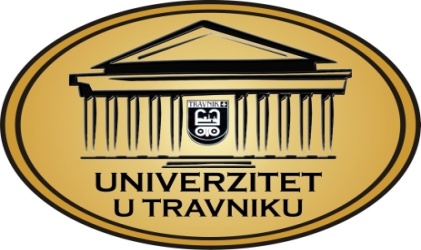 Predavači:

Prof.dr. Faruk Jašarević

Haris Kozlo MA
viši asistent na ekonomskopravnoj naučnoj oblasti
VJEŽBE 6
Predmet Ekonomske osnove države i prava ima za cilj:

definirati političku ekonomiju kao znanost, a potom kao nastavnu disciplinu i teorijski kolegij neophodan za propitivanje temeljne strukture ekonomije;
sistematizirati i klasificirati izlaganja velikih ekonomista i poznatijih ekonomskih škola prateći slijed njihovih misli;
izučiti ekonomski proces, kao ključnu društvenu sferu koja determinira opstanak i povijesnu perspektivu svakog društva s posebnim osvrtom na organsko jedinstvo i simultanost proizvodnje, raspodjele, razmjene i potrošnje;
sagledati uvjete i oblike proizvodnje i zakone koji vladaju proizvodnjom materijalnih dobara i usluga;
analizirati raspodjelu kao kariku poveznicu između proizvodnje i potrošnje sa svim njezinim kontroverzama i u svim njezinim aspektima;
prezentirati teorijske i praktične aspekte razmjene, nužne spone između proizvodnje i potrošnje i dati seriozan i sistematičan pristup tržišnom mehanizmu – regulatoru društvene reprodukcije;
analizirati fazu potrošnje kao proces konačne upotrebe bruto domaćeg proizvoda i vječiti uvjet opstanka ljudske vrste;
sagledati odnose u koje ljudi stupaju u proizvodnji i koji odgovaraju određenom stepenu razvitka proizvodnih snaga;
definirati makroekonomske indikatore u koje se sažimaju rezultati društvenog privređivanja;
dati osvrt na ekonomski rast i razvoj;
klasificirati poslovne (konjunkturne) cikluse i sagledati uzroke njihovog nastajanja;
sagledati međuovisnost i uzajamnu povezanost između države i ekonomije.
,,studenti stiču znanja o ekonomskim terminima, pojavama i zakonitostima“
VJEŽBE 6
Tematske jedinice predmeta Ekonomske osnove države i prava:

UVOD U EKONOMIJU
EVOLUCIJA EKONOMSKE MISLI
EKONOMSKI PROCES
PROIZVODNJA
RASPODJELA
RAZMJENA
POTROŠNJA
PRINCIPI PROIZVODNJE I ORGANIZACIJA POSLOVANJA
MJERENJE EKONOMSKE AKTIVNOSTI
EKONOMSKI RAST I RAZVOJ
POSLOVNI (KONJUNKTURNI) CIKLUSI
DRŽAVA I EKONOMIJA
FAZE EKONOMSKOG PROCESA
1. PROIZVODNJA

2. RASPODJELA

3. RAZMJENA

4. POTROŠNJA
RASPODJELA
TEMELJNA ZADAĆA RASPODJELE JE UTVRĐIVANJE KVANTITATIVNIH UDJELA SUDIONIKA DIOBE NOVOSTVORENE VRIJEDNOSTI

ISHOD RASPODJELE DETERMINIRA
   MOGUĆNOST OSTVARIVANJA POTROŠAČKIH ASPIRACIJA SVAKE LJUDSKE JEDINKE

ZADOVOLJAVANJE SVAKODNEVNIH POTREBA
KONTROVERZE RASPODJELE
PRINCIPI UTVRĐIVANJA UDJELA U RASPODJELI UTEMELJENI SU NA:
(1)EKONOMSKIM I DRUŠTVENIM ZAKONITOSTIMA
(2)REALNIM  ODNOSIMA DRUŠTVENIH SNAGA 
(3) stepenu ekonomske, kulturne i demokratske razvijenosti 	
(4) tradiciji
(5) važećem pravnom poretku i sistemu vlasništva 
(6) NASLIJEĐENIM ILI DOSTIGNUTIM NEJEDNAKOSTIMA U DISTRIBUCIJI DRUŠTVENOG 	BOGATSTVA
(7) PRIRODNO UVJETOVANOM OBILJU ILI OSKUDNOSTI PROIZVODNIH RESURSA 
(8) stečevinama političke borbe za socijalnu pravdu i 	jednakopravnost
(9) civilizacijskim dostignućima
OSNOVNE KARAKTERISTIKE
RASPODJELA JE ODREĐENA PROIZVODNJOM U SMISLU MATERIJALNIH REALITETA, MOGUĆE VELIČINE VRIJEDNOSTI KOJA JE PREDMET RASPODJELE
RASPODJELA JE DETERMINIRANA KOLIČINOM I STRUKTUROM MATERIJALNIH DOBARA I USLUGA stvorenih unutar nacionalne ekonomije (pod pretpostavkom apstrahiranja razmjene s inozemstvom koja danu strukturu može izmijeniti)
MEHANIZMI RASPODJELE
U raspodjeli stvorenih vrijednosti sudjeluju SVI ČLANOVI neovisno o:
poziciji koju zauzimaju u društvenoj podjeli rada
socijalnoj hijerarhiji, ili
aktivitetu

NEGIRANJE PRAVA NA DIO STVORENE VRIJEDNOSTI BILO KOJEM ČLANU DRUŠTVA ZNAČILO BI NEGIRANJE PRAVA NA ŽIVOT
SAVREMENA ULOGA DRŽAVE U PROCESU RASPODJELE
DRŽAVA JE OD TRENUTKA POVIJESNOG NASTANKA PO PRIRODI STVARI (NUŽNOST FINANCIRANJA SVOJIH MEHANIZAMA) U RASPODJELI I PARTICIPIRALA TROŠENJU STVORENE VRIJEDNOSTI

POUČAVA O NUŽNOSTI PODREĐIVANJA DRŽAVNE ORGANIZACIJE RAZVOJNOJ FUNKCIJI EKONOMIJE (POTICANJE EKONOMSKE EFIKASNOSTI I SVOĐENJE TROŠKOVA FUNKCIONIRANJA DRŽAVNOG APARATA)

SMISAO DRŽAVNOG UPLITANJA U EKONOMIJU JE:
potreba podupiranja racionalnosti u uvjetima oskudnosti resursa
stvaranje povoljnog poslovnog ambijenta u smislu infrastrukturnih pretpostavki i povoljnog političko – socijalnog okruženja
SAVREMENA ULOGA DRŽAVE U PROCESU RASPODJELE
U RASPODJELI UTJECAJ DRŽAVE SE OČITUJE U SLJEDEĆEM:

KREIRA PRAVNI OKVIR djelovanja ekonomskih subjekata propisujući obveze (MIO, minIMALNA  nadnica...)
POSREDUJE IZMEĐU POSLODAVACA I SINDIKATA U PROCESU PREGOVARANJA O KOLEKTIVNIM UGOVORIMA
SKRBI O SOCIJALNO UGROŽENIM SKUPINAMA 
NADZIRE poštovanje propisa o pravima UposleniKA
oporezivanjem profita, dohodaka i imovine NASTOJI PRAVIČNO RASPODIJELITI teret financiranja svog aparata 
INVESTIRA u infrastrukturne objekte općeg značenja
OSIGURAVA dohotke svojim namještenicima
DOHODAK VLASNIKA PROIZVODNIH FAKTORA
OBLICI u kojima se dohodak od rada ili vlasništva nad zemljom i kapitalom pojavljuju u raspodjeli nose svoja POSEBNA IMENA:
                       (1) NAJAMNINA
			(2) PROFIT
			(3) DIVIDENDA
			(4) KAMATE
			(5) RENTA	
			(6) PODUZETNIČKA DOBIT

BRUTO DOMAĆI PROIZVOD je makroekonomski agregat - pokazatelj učinka društvene proizvodnje
CIRKULACIJA I OPLODNJA INDUSTRIJSKOG KAPITALA
KRETANJE KAPITALA U EKONOMSKOM PROCESU UVJET JE NJEGOVE OPLODNJE
ZA SVAKU PRIVREDNU AKTIVNOST
   KARAKTERISTIČNA JE PROFITNA MOTIVACIJA NOSILACA PODUZETNIČKE FUNKCIJE

TEŽNJA DA SE ULOŽENI KAPITAL OPLODI, UVEĆA
Uloženi se kapital uvećava ako se proces njegove cirkulacije odvija s POZITIVNIM, ŽELJENIM ISHODOM svih faza kroz koje prolazi
RENTABILNOSTINDUSTRIJSKOG KAPITALA
PODUZETNIKE POKREĆE TEŽNJA DA PRISVOJE PROFIT ULAGANJEM I OBRTANJEM VLASTITOG I POZAJMLJENOG KAPITALA
U NAČELU, KAPITAL SE:
ne ulaže zbog općeg boljitka društva,
	nego zbog
konkretne, individualizirane koristi

PODUZETNIKOVA ULOGA – OPLODITI KAPITAL U ŠTO VEĆIM RAZMJERAMA
ČINITELJI RENTABILNOSTIINDUSTRIJSKOG KAPITALA
PROFITNA STOPA JE KONAČNA REZULTANTA DJELOVANJA BROJNIH ČINITELJA

POSEBNA VAŽNOST SE PRIDAJE:
1.brzini obrtanja kapitala
2.strukturi faktora proizvodnje
3.Minimiziranju fiksnog i cirkulirajućeg kapitala
4. kvaliteti proizvedenih doBARA
TRGOVAČKI KAPITAL I TRGOVAČKI PROFIT
ROBNI OBLIK PRIVREĐIVANJA U SVIM ASPEKTIMA ORGANIZACIJE I NAČINA DJELOVANJA PODREĐEN JE TEŽNJI OSTVARIVANJA EKONOMSKE EFIKASNOSTI KAO UVJETA PROFITABILNOSTI
TRGOVAČKI KAPITAL NAJSTARIJI JE OBLIK U KOJEM SE KAPITAL POJAVLJUJE PROCESOM NASTANKA ROBNE PROIZVODNJE
KAPITAL SE TRANSFORMIRA:
iz NOVČANOG u PROIZVODNI
iz PROIZVODNOG u ROBNI
iz ROBNOG u NOVČANI
	OBLIK UVEĆAN VIŠKOM KAO KONAČNIM CILJEM PROCESA

TEMELJNA ZADAĆA JE OBAVLJANJE
POSREDNIČKE FUNKCIJE IZMEĐU
PROIZVOĐAČKIH I POTROŠAČKIH JEDINICA
DRUŠTVENE REPRODUKCIJE
KAPITAL
OPLODNJA TRGOVAČKOG KAPITALA
PROMETNI TROŠKOVI
KORISNOST TRGOVAČKOG KAPITALA
ZAJMOVNI KAPITAL I KAMATA
CIJENA ZAJMOVNOG KAPITALA
KAMATNA STOPA
OBLIK KRETANJA ZAJMOVNOG KAPITALA
IZVORI ZAJMOVNOG KAPITALA